Click here to make your own copy of this template
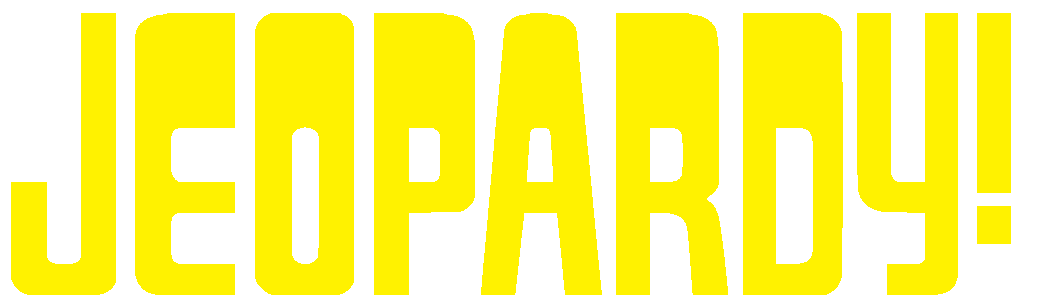 Mexico Review
Comparative Government 
Mr. Brady
This slideshow is licensed under a Creative Commons Attribution Non-Commercial 3.0 United States license.  For more information about this license see http://creativecommons.org/licenses/by-nc/3.0/ (In short, you can copy, distribute, and adapt this work as long as you give proper attribution and do not charge for it.)
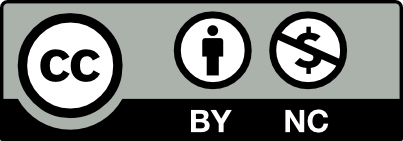 JEOPARDY BOARD
FINAL JEOPARDY
Topic 1 - $100 Question
PRI
Click to see answer
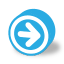 Topic 1 - $100 Answer
What is the traditional party of laborers and peasants. Which ruled for close to 80 years.
Click to return to Jeopardy Board
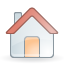 Topic 1 - $200 Question
PAN
Click to see answer
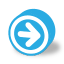 Topic 1 - $200 Answer
Party that broke PRI dominance with election of Fox in 2000. Currently made up of conservatives, catholics and business owners.
Click to return to Jeopardy Board
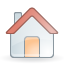 Topic 1 - $300 Question
PRD
Click to see answer
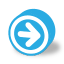 Topic 1 - $300 Answer
Party that is leftist in ideology, believes in social reform and economic reform, top the left of PRI.
Click to return to Jeopardy Board
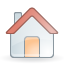 Topic 1 - $400 Question
Type question here
Click to see answer
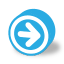 Topic 1 - $400 Answer
Type answer here
Click to return to Jeopardy Board
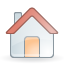 Topic 1 - $500 Question
Type question here
Click to see answer
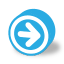 Topic 1 - $500 Answer
Type answer here
Click to return to Jeopardy Board
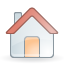 Topic 2 - $100 Question
Factories on northern edge of Mexico.
Click to see answer
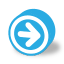 Topic 2 - $100 Answer
Maquiladoras
Click to return to Jeopardy Board
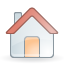 Topic 2 - $200 Question
Non state sponsored actor who causes corruption and controls media
Click to see answer
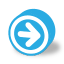 Topic 2 - $200 Answer
Cartels
Click to return to Jeopardy Board
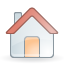 Topic 2 - $300 Question
Drug kingpin captured in 2014.
Click to see answer
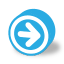 Topic 2 - $300 Answer
El Chapo
Click to return to Jeopardy Board
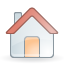 Topic 2 - $400 Question
Process where jobs and bureaucratic services are promoted by the government and a few corporations
Click to see answer
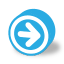 Topic 2 - $400 Answer
Coprporatism
Click to return to Jeopardy Board
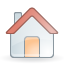 Topic 2 - $500 Question
Type question here
Click to see answer
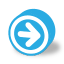 Topic 2 - $500 Answer
Type answer here
Click to return to Jeopardy Board
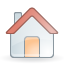 Topic 3 - $100 Question
Government sponsored industries such as PEMEX
Click to see answer
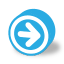 Topic 3 - $100 Answer
Parastatls
Click to return to Jeopardy Board
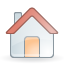 Topic 3 - $200 Question
Relying less on foreign imports and more on resources like oil to build your economy and trade advantage with nations. I.e. “Mexican Miracle”
Click to see answer
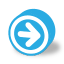 Topic 3 - $200 Answer
Import Substitution
Click to return to Jeopardy Board
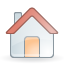 Topic 3 - $300 Question
Mexico’s Lower House
Click to see answer
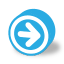 Topic 3 - $300 Answer
Chamber of Deputies
Click to return to Jeopardy Board
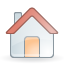 Topic 3 - $400 Question
Mexico’s Upper House
Click to see answer
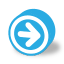 Topic 3 - $400 Answer
Senate
Click to return to Jeopardy Board
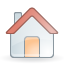 Topic 3 - $500 Question
Representation in Chamber of Deputies.
Click to see answer
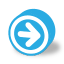 Topic 3 - $500 Answer
First Past Post and Proportional Representation.
Click to return to Jeopardy Board
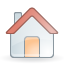 Topic 4 - $100 Question
President who introduced Market Reforms
Click to see answer
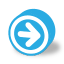 Topic 4 - $100 Answer
Madrid (PRI)
Click to return to Jeopardy Board
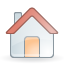 Topic 4 - $200 Question
THE PRESIDENT WHO INTRODUCED NAFTA
Click to see answer
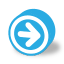 Topic 4 - $200 Answer
Salinas
Click to return to Jeopardy Board
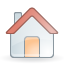 Topic 4 - $300 Question
Used to help gain more markets for Mexican and American goods.
Click to see answer
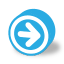 Topic 4 - $300 Answer
NAFTA
Click to return to Jeopardy Board
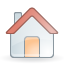 Topic 4 - $400 Question
Type question here
Click to see answer
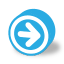 Topic 4 - $400 Answer
Type answer here
Click to return to Jeopardy Board
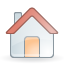 Topic 4 - $500 Question
Type question here
Click to see answer
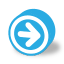 Topic 4 - $500 Answer
Type answer here
Click to return to Jeopardy Board
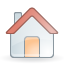 Topic 5 - $100 Question
Type question here
Click to see answer
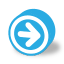 Topic 5 - $100 Answer
Type answer here
Click to return to Jeopardy Board
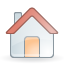 Topic 5 - $200 Question
Type question here
Click to see answer
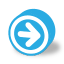 Topic 5 - $200 Answer
Type answer here
Click to return to Jeopardy Board
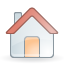 Topic 5 - $300 Question
Type question here
Click to see answer
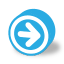 Topic 5 - $300 Answer
Type answer here
Click to return to Jeopardy Board
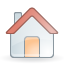 Topic 5 - $400 Question
Type question here
Click to see answer
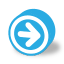 Topic 5 - $400 Answer
Type answer here
Click to return to Jeopardy Board
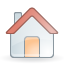 Topic 5 - $500 Question
Type question here
Click to see answer
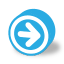 Topic 5 - $500 Answer
Type answer here
Click to return to Jeopardy Board
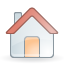 FINAL
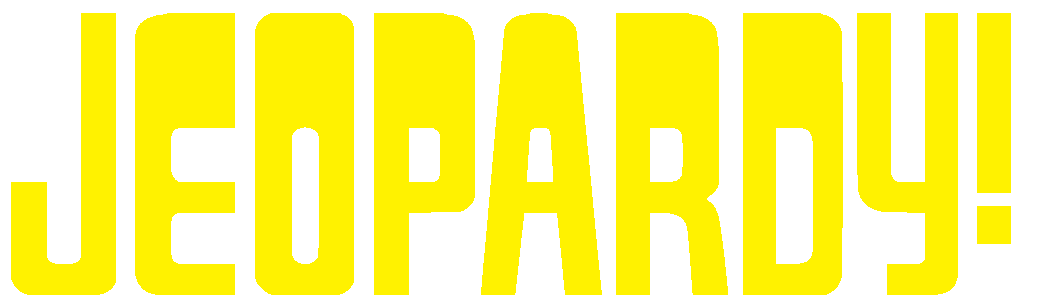 Click to see question
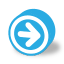 Final Jeopardy Question
Which Party and Candidate leads in the polls for Mexico’s 2018 Presidential Election?
Click to see answer
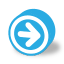 Final Jeopardy Answer
Morena and Obrador
Click to return to Jeopardy Board
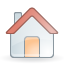